Ю.О. Васенёва 1,2, И.В. Вахлова1   yulya.vasenyova@yandex.ru 1 ФГБОУ ВО «УГМУ» МЗ РФ	2 ГАУЗ СО «ОДКБ»
Оценка влияния использования CFTR-модулятора элексакафтор + ивакафтор +
тезакафтор/ивакафтор на изменение микробиологического состава дыхательных путей
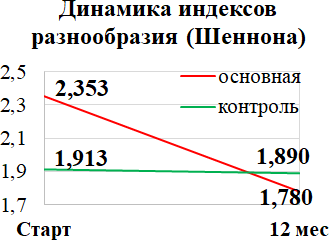 Цель: оценить влияние использования CFTR-модулятора  элексакафтор	+	ивакафтор	+	тезакафтор/ивакафтор	на изменение	микробиологического состава дыхательных путей у пациентов с МВ.
Установлено, что снижение индекса Шеннона произошло  только в основной группе (с 2,353 до 1,780). В контроле индекс Шеннона был стабилен.
Методы:  Проводилась 
сравнительная оценка 
микробиома ДП у пациентов 
с МВ, получавших (n=35) и 
не получавших (n=26) 
элексакафтор+ивакафтор
+ тезакафтор/ивакафтор. 
Материалом для исследова-
ния служила слизь, получен-
ная при  глубоком  орофарин- 
геальном мазке. Оценивался 
индекс Шеннона, отражающий 
инфицированность микробными ассоциациями. Результаты: На фоне использования CFTR-модулятора отмечалось достоверное уменьшение частоты инфицирования Pseudomonas aeruginosa с 45,7% до 14,29% (р<0,005).
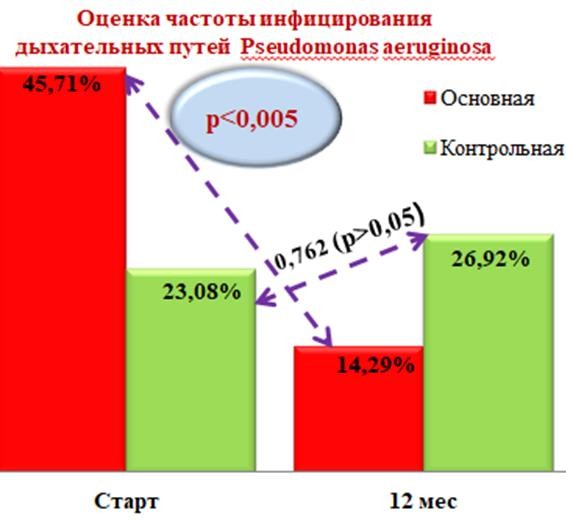 Выводы:	 Применение таргетной терапии показало снижение инфицирирования микробными ассоциациями, вызывающими хроническое воспаление в бронхолегочной системе у детей с муковисцидозом
Источник финансирования и конфликт 
интересов отсутствуют